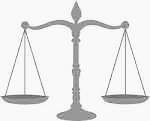 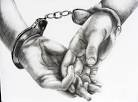 Histoire - Utilité - Pratique
garanties juridiques PARTIE I
LES GARANTIES JURIDIQUES :
C’EST QUOI ?
Des droits et libertés fondamentaux garantis dans la Charte canadienne des droits et libertés aux articles 7 à 14. 

Protègent les personnes accusées d’une infraction criminelle, en leur assurant qu’elles sont traitées équitablement. 

S’appliquent à toutes les personnes au Canada, peu importe leur citoyenneté.
Copyright AJEFO 2015
2
LES GARANTIES JURIDIQUES :
D’OÙ VIENNENT-ELLES ?
Charte canadienne des droits et libertés, art. 7 à 14

La Charte a été adoptée en 1982
Copyright AJEFO 2015
3
LES GARANTIES JURIDIQUES :
À QUOI ÇA SERT ?
MISE EN SITUATION DU QUOTIDIEN DE CAROLINE :

DOSSIER 1
Copyright AJEFO 2015
4
LES GARANTIES JURIDIQUES : À QUOI ÇA SERT ?
SCÈNE 1
Caroline, 18 ans, conduit à 100 km/h sur l’autoroute.  Un policier l’interpelle au hasard et lui signale d’arrêter. À ce moment-là, le policier ne soupçonne pas encore que Caroline agit de façon illégale.
 
Le policier a-t-il le droit de l’arrêter au hasard/sans raison ?
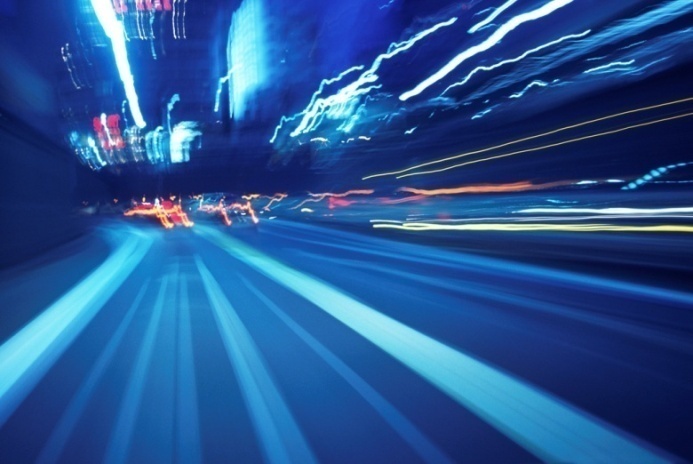 Copyright AJEFO 2015
5
OUI,  mais c’est une exception!

Article 9 de la Charte canadienne des droits et libertés : 

Chacun a droit à la protection contre la détention ou l'emprisonnement arbitraire. 

Arbitraire = sans motif, sans raison
Copyright AJEFO 2015
6
[Speaker Notes: Caroline a été détenue par la police. Sa liberté a été restreinte de façon arbitraire (sans motif) puisque le  policer ne soupçonnait pas qu’elle faisait quelque chose d’illégal.

Les droits de Caroline ont‐ils été violés ? 

Réponse : Oui.  MAIS  la Cour suprême du Canada a décidé que les interceptions routières sont le seul moyen efficace dont les policiers disposent pour appliquer la loi et donc les policiers ont le droit de lui signaler d’arrêter sur le bord de la rue.]
LES GARANTIES JURIDIQUES : À QUOI ÇA SERT ?
Lorsque le policier s’approche de l’automobile, il aperçoit la crosse d’un fusil sous une couverture. Le policier demande à Caroline de sortir de l’auto. Il saisit le fusil. Caroline est mise en état d’arrestation.  Le policier fouille Caroline et son automobile. 

Le policier a-t-il le droit de procéder à la fouille ?
SCÈNE 2
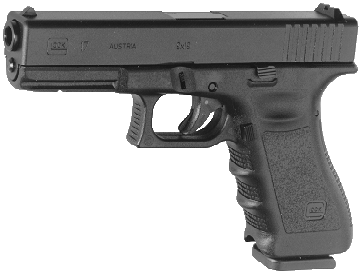 Copyright AJEFO 2015
7
OUI. 

Article 8 de la Charte canadienne des droits et libertés : 

Chacun a droit à la protection contre les fouilles, les perquisitions ou les saisies abusives.
Copyright AJEFO 2015
8
[Speaker Notes: Expliquer ce qui suit : Les fouilles  reliées aux arrestations sont permises et ne sont pas considérées des fouilles abusives. Leur objectif principal est la protection du policier et du public dans les entourages.]
LES GARANTIES JURIDIQUES : À QUOI ÇA SERT ?
SCÈNE 3
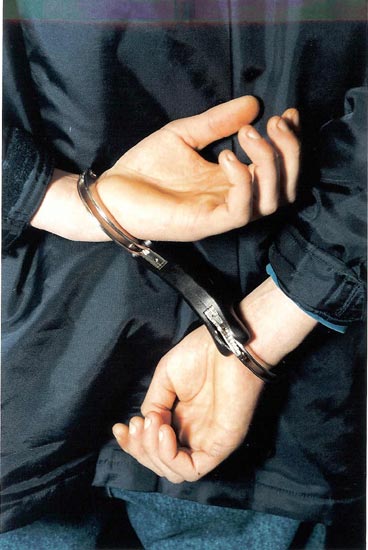 Le policier amène Caroline au poste de police.  C’est là qu’il lui dit pour la première fois la raison précise de son arrestation, soit la possession d’une arme à feu illégale. Lorsqu’il l’a arrêtée sur l’autoroute, il l’a simplement mise en état d’arrestation sans lui dire pourquoi. 

Le policier a-t-il bien agi ?
Copyright AJEFO 2015
9
NON. 

Article 10a) de la Charte canadienne des droits et libertés :
 
Chacun a le droit, en cas d'arrestation ou de détention d'être informé dans les plus brefs délais des motifs de son arrestation ou de sa détention.
Copyright AJEFO 2015
10
LES GARANTIES JURIDIQUES : À QUOI ÇA SERT ?
SCÈNE 4
Au poste de police, le policier dit à Caroline qu’elle a droit à l’assistance d’un avocat. Il la dirige vers un pupitre sur lequel repose un téléphone. 
	Il reste debout à côté d’elle et lui dit qu’elle peut téléphoner à un avocat. Malheureusement, Caroline ne connait pas d’avocat et doit renoncer à son droit. 

Est-ce réaliste ?  
Est-ce qu’un policier agirait ainsi ?
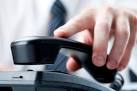 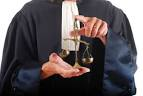 Copyright AJEFO 2015
11
NON.

Article 10b) de la Charte canadienne des droits et libertés : 

Chacun a le droit, en cas d'arrestation ou de détention d'avoir recours sans délai à l'assistance d'un avocat et d'être informé de ce droit.
Copyright AJEFO 2015
12
[Speaker Notes: Expliquer ce qui suit 
Le policier ne doit pas rester aux côtés de Caroline lorsqu’elle téléphone à son avocat. 
Elle doit avoir la possibilité de parler à son avocat en privé, sans que la police n’écoute. 
La police aurait dû aider Caroline à trouver un avocat (c’est-à-dire, lui donner accès à un bottin téléphonique, l’informer qu’elle peut téléphoner à l’aide juridique lui dire que des services gratuits d’avocats 24h sur 24 existent).

Source: Voir site Éducaloi : http://www.educaloi.qc.ca/capsules/droits-dune-personne-lors-dune-arrestation.]
LES GARANTIES JURIDIQUES : À QUOI ÇA SERT ?
SCÈNE 5
Caroline est remise en liberté en attendant son procès. 
Le procès de Caroline débute trois ans après son arrestation. 
Qu’est-ce qui ne va pas dans ce scénario ?
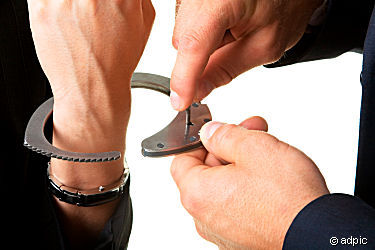 Copyright AJEFO 2015
13
Article 11b) de la Charte canadienne des droits et libertés : 

Tout inculpé a le droit d'être jugé dans un délai raisonnable.
Copyright AJEFO 2015
14
LES GARANTIES JURIDIQUES : À QUOI ÇA SERT ?
SCÈNE 6
Au procès, le juge insiste pour que Caroline témoigne afin d’expliquer pourquoi elle était en possession d’une arme à feu illégale.
 
Caroline est-elle obligée de suivre les consignes du juge ?
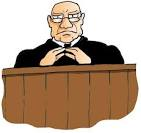 Copyright AJEFO 2015
15
NON. 

Article 11c) de la Charte canadienne des droits et libertés  : 
Tout inculpé a le droit de ne pas être contraint de témoigner contre lui-même dans toute poursuite intentée contre lui pour l'infraction qu'on lui reproche 
  
Article 11 d)  de la Charte canadienne des droits et libertés  : 
Tout inculpé a le droit d'être présumé innocent tant qu'il n'est pas déclaré coupable.
Copyright AJEFO 2015
16
LES GARANTIES JURIDIQUES :
L’HISTOIRE
Selon vous, y avait-il une loi qui accordait des garanties juridiques avant 1982, année de l’adoption de la Charte canadienne des droits et libertés ?
Copyright AJEFO 2015
17
LES GARANTIES JURIDIQUES :
L’HISTOIRE
OUI
Avant 1982, on trouvait la  plupart des garanties juridiques de la Charte canadienne des droits et libertés dans la Déclaration canadienne des droits, adoptée en 1960.

Sur la scène internationale, les droits de l’homme étaient protégés bien avant 1960. C’est en 1948 que la Déclaration universelle des droits de l’homme a été rédigée. Mais le Canada l’a seulement  ratifié en 1976.
Copyright AJEFO 2015
18
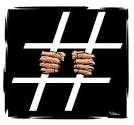 Policier invité : Joël Doiron
SIMULATION D’UNE ARRESTATION
DOSSIER 2 : DÉTENTION AU CENTRE RIDEAU
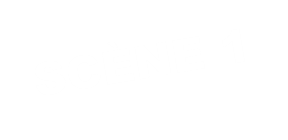 La sécurité du Centre Rideau vient de téléphoner à la police. Le gérant du magasin Le Château est furieux ! 
Il vient encore de se faire voler une grande quantité de vêtements de sa nouvelle collection ! 
Comme c’est la troisième fois que ça arrive ce mois-ci, le gérant est vraiment sur les nerfs. 
Dès qu’il a entendu l’alarme du système de sécurité se déclencher, c’est lui-même qui a décidé de courir après le voleur. Pas question d’appeler la sécurité ! 
Cette fois, il va mettre la main sur le voleur lui-même ! 
Après une course folle à travers le centre commercial, le gérant, un des meilleurs marathoniens de la région, détient finalement le suspect. 
On demande à la police de venir.
Copyright AJEFO 2015
20
UN VOLONTAIRE S.V.P.
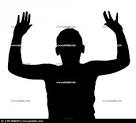 Copyright AJEFO 2015
21
DOSSIER 2 : DÉTENTION AU CENTRE RIDEAU
EST-CE QUE LE SUSPECT EST CONSIDÉRÉ COMME ÉTANT DÉTENU ?
OUI, la personne est en détention même si elle n’a pas été formellement mise en état d’arrestation par le policier. 
Une personne peut être en détention jusqu’à ce que la police décide de l’arrêter (évidemment, cela doit se faire dans un délai raisonnable).
Copyright AJEFO 2015
22
RÉSULTAT DE LA FOUILLE :
Copyright AJEFO 2015
23
LA MISE EN GARDE : LECTURE DES DROITS
Droit de garder le silence  
Si la personne parle, tout ce qu’elle dira pourrait être retenu contre elle.

Droit à l’assistance d’un avocat sans délai et en privé
Les policiers sont obligés d’arrêter de questionner le détenu tant qu’il n’aura eu l’occasion de consulter son avocat.
Droit de consulter l’aide juridique
Droit à un téléphone, un bottin téléphonique et les numéros de l’aide juridique et du service de garde.
Droit de parler à son avocat en privé, sans être entendu.
Copyright AJEFO 2015
24
PERSONNE ARRÊTÉE : ADOLESCENT
Art. 146 de la Loi sur le système de justice pénale pour les adolescents : 

Ses déclarations peuvent être retenues et utilisées contre lui si :

elles sont faites volontairement 
on lui a clairement expliqué qu’il n’est pas obligé de répondre aux questions des policiers
il a le droit de consulter un avocat, ses parents, un autre parent adulte ou une autre personne de son choix avant de faire une déclaration
Copyright AJEFO 2015
25
PERSONNE ARRÊTÉE : ADOLESCENT
Art. 146 de la Loi sur le système de justice pénale pour les adolescents : 

Il a le droit de faire une déclaration en présence de son avocat, ses parents ou une autre personne
Les déclarations spontanées de l’adolescent ne peuvent être utilisées contre lui si on ne lui a pas expliqué ses droits auparavant
L’adolescent peut renoncer à ses droits 
Sa renonciation doit être enregistrée, filmée ou être faite par écrit
Copyright AJEFO 2015
26
DOSSIER 2 : AU POSTE DE POLICE
RENDU AU POSTE DE POLICE, QU’ARRIVE-T-IL ?

Fouille sommaire du suspect (court délai après l’arrestation) 
Prise des empreintes digitales du détenu 
La photo du détenu est envoyée à la Gendarmerie royale du Canada (GRC)
Citation à comparaître au suspect (document qui indique à quelle date l’accusé doit se présenter en Cour) et on le remet en liberté la plupart du temps. 
Si le suspect représente un danger pour le public ou sa remise en liberté aurait pour effet de frustrer la confiance du public en l’administration de la justice, on peut le détenir jusqu’à sa comparution en Cour.
Le suspect peut appeler un avocat
Si adolescent : la police  appelle les parents du suspect
Copyright AJEFO 2015
27